Staff Cadet 2024 Information
Capt Oliver Xie
Agenda
Eligibility and Prerequisites to be a Staff Cadet
CTC Locations & Courses
Pre-Course Details
Pay Details per Rank
How to Apply
Life at Camp
Questions
RCSU Informational Webinars
Eligibility to be a Staff Cadet
16 y/o and older by June 15th 2024
Cadet365 Credentials
Cyber Awareness Course completed 2 weeks prior to course
Social Insurance Number and Bank Account in your name
Prerequisites - Type 1
Prerequisites - Type 2
CTC Locations
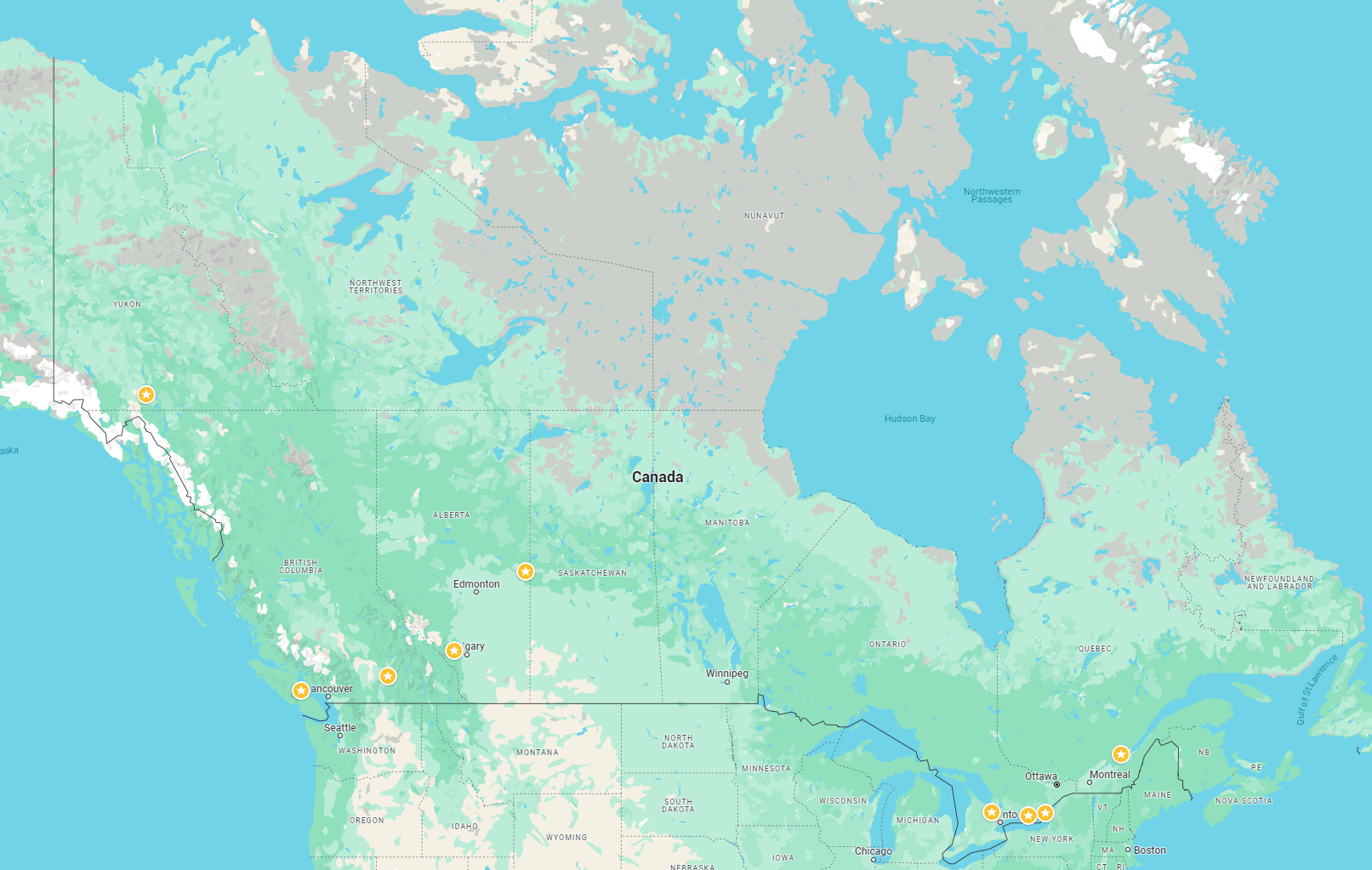 *limited number of out-of-region slots
Whitehorse CTC
Rocky 
Mountain CTC*
Cold Lake CTC*
HMCS Ontario CTC*
Trenton CTC*
Valcartier CTC*
HMCS Quadra CTC
Vernon CTC
Blackdown CTC*
CTC Courses - All Elements
CTC Courses - Air Specific
Technology and Digital Learning Centre (TDLC) Courses
Cadets attending the TDLC require:
Laptop/computer
Stable Internet connection
Webcam and microphone
Active Cadet365 account 
Knowledge of Microsoft Teams
Pay Details per Rank
48 or 49 training days
Minimum working rank of Sergeant
How to Apply
Application via FORTRESS (deadline: March 18th)
Inform Lt Choi of the following:
Desired CTC Location
Desired Position Ranking: 
Training (Flight Staff in a Training Company)
Support (Operations, Admin, Supply, Cadet Correspondent, Canteen)
Senior Cadet Selection (for WO2/WO1 positions)
Details on specialized knowledge training (music, drill, etc.)
Mail in items to RCSU (received NLT March 31st)
2024 Federal Tax Form (TD1-e)
2024 Provincial Tax Form (TD1BC-e)
One of:
VOID cheque from cadet’s bank in their name
Direct deposit form printed from cadet’s bank account online banking portal
Mail this NLT March 25th
Life at Camp
Pre-course training/evaluation
Position Assignment
Being a Staff Cadet
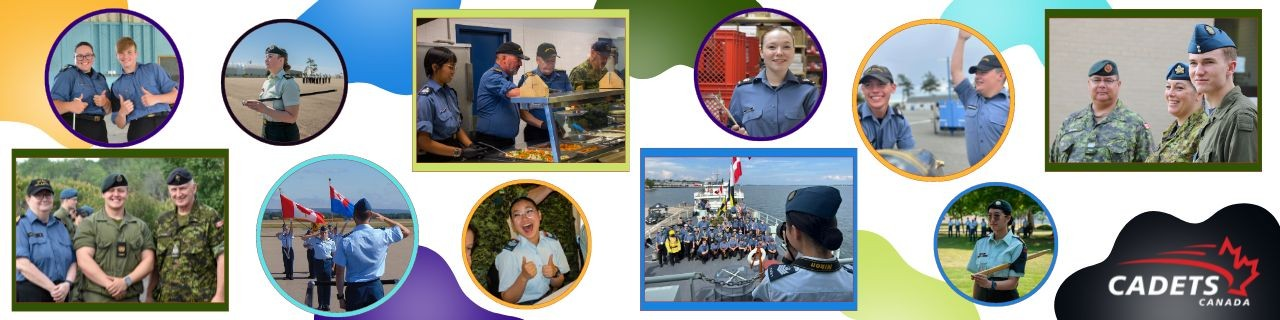 655 Internal Staff Cadet Briefing
Mail in items to RCSU
655 Internal Notification Deadline
RCSU-led Staff Cadet Webinars
25 Mar 2024
12&13 Mar 2024
16 Mar 2024
11 Mar 2024
Notify Lt Choi of intent to apply to Staff along with:
Desired CTC Location
Desired Position Ranking: Training, Support, Senior Cadet Selection (for WO2/WO1 positions)
Details on specialized knowledge training
Tax forms and banking informationItems must be received by RCSU NLT 31 Mar 24
Valuable information on Staff Cadet applications, life, and processes
Timeline
Lt Choi:

655richmondtraining@gmail.com
RCSU Address:

ATTN: J1 CTC Staffing
Regional Cadet Support Unit (Pacific)
PO Box 17000 Stn Forces
Victoria BC V9A 7N2
Key Contact Information
Questions?
RCSU Informational Webinars
Tues 12 Mar 2024 1900hrs 
https://teams.microsoft.com/l/meetup-join/19%3ameeting_ZDZhYjczYTktM2E1Zi00MGQ1LWIwYzQtN2VjYzE1ODczM2Ri%40thread.v2/0?context=%7b%22Tid%22%3a%22ab126afb-e60c-4e2f-b6cf-c7350c76dc84%22%2c%22Oid%22%3a%22d60fa0bf-d3c6-4dbe-9c50-de62127f6645%22%7d
Meeting ID: 286 872 715 912 Passcode: b6bgTL or call in (audio only) +1 647-794-5625,,857160933# Canada, Toronto Phone Conference ID: 857 160 933# 

Wed 13 Mar 2024 1800hrs 
https://teams.microsoft.com/l/meetup-join/19%3ameeting_NWI4NzBkYWQtMDE0My00OWNjLWExNzEtN2I4ZGY3ZmJmMWY3%40thread.v2/0?context=%7b%22Tid%22%3a%22ab126afb-e60c-4e2f-b6cf-c7350c76dc84%22%2c%22Oid%22%3a%22d60fa0bf-d3c6-4dbe-9c50-de62127f6645%22%7d
Meeting ID: 230 547 463 824 Passcode: KBB8xG Download Teams or call in (audio only) +1 647-794-5625,,343567148# Canada, Toronto Phone Conference ID: 343 567 148#
Resources
13-28 Annex D - Staff Cadet Prerequisites – Air Cadets - Canada.ca
13-28 – Advanced Training – Staff Cadets - Canada.ca
CANCDTGEN 001/24 - Canada.ca (Rate of Pay)
Cadet Summer Training 2024 - Canada.ca
Cadet Training Centre (CTC) Summer Courses 2024 - Canada.ca
Technology and Digital Learning Centre (TDLC) - Canada.ca